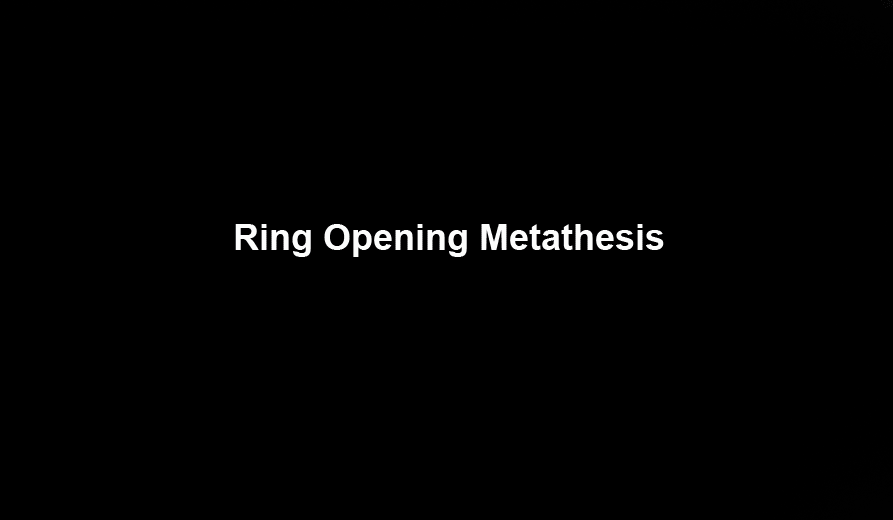 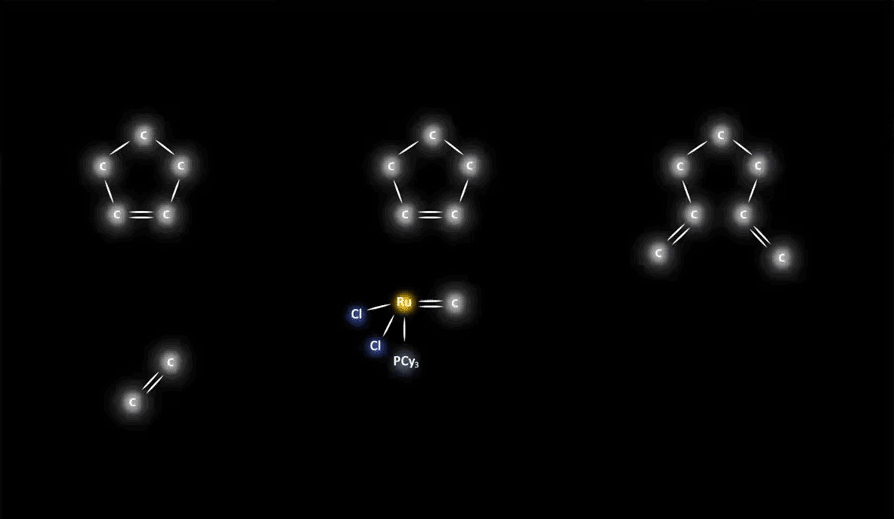 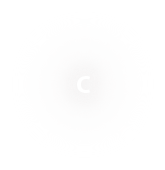 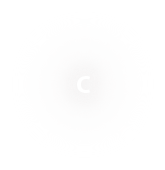 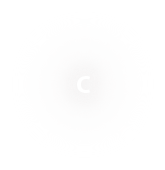 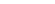 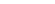 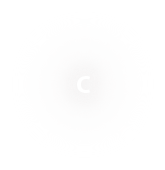 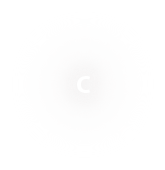 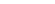 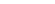 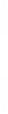 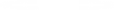 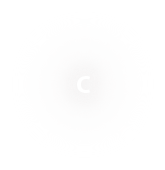 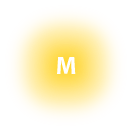 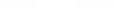 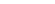 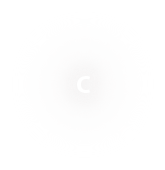 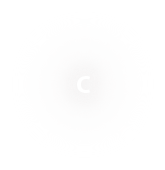 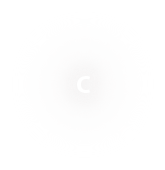 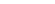 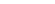 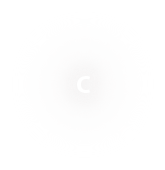 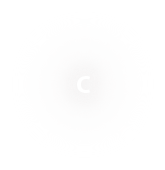 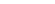 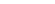 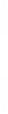 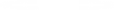 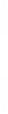 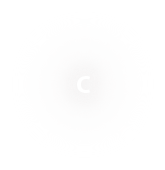 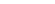 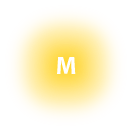 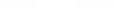 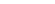 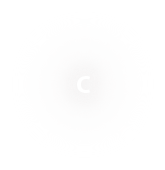 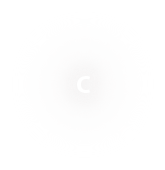 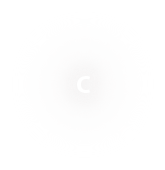 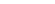 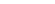 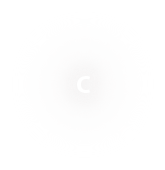 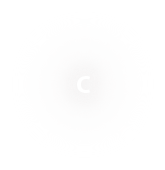 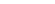 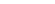 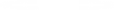 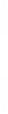 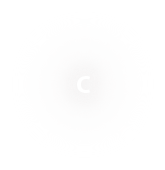 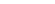 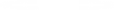 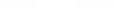 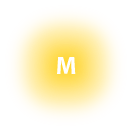 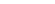 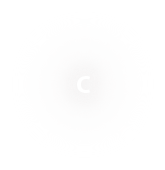 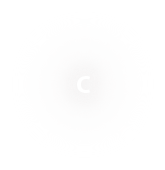 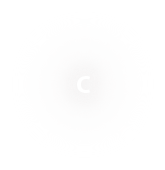 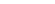 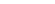 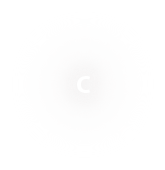 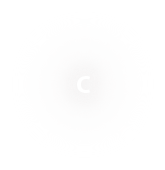 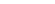 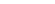 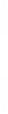 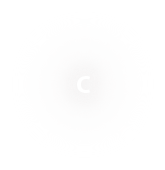 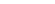 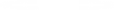 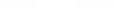 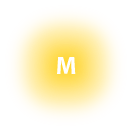 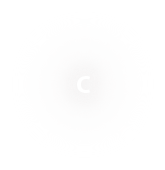 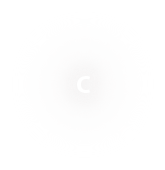 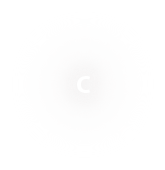 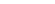 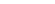 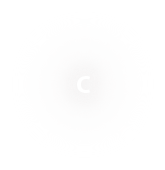 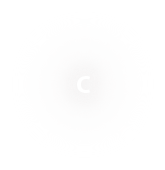 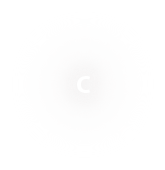 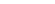 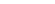 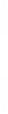 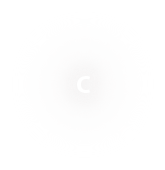 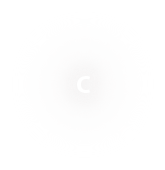 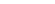 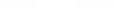 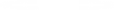 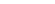 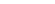 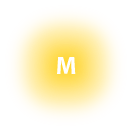 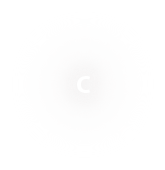 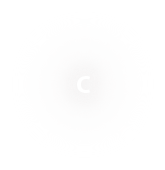 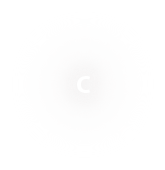 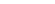 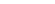 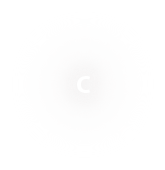 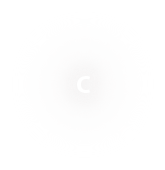 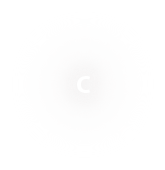 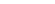 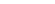 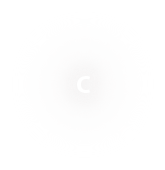 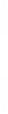 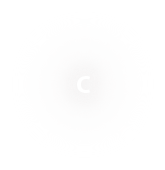 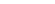 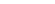 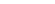 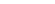 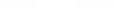 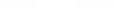 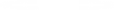 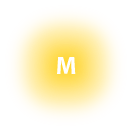 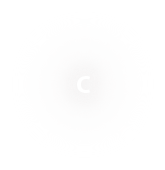 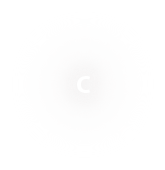 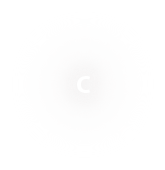 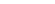 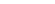 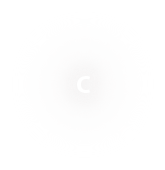 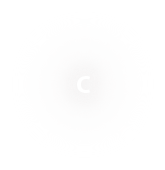 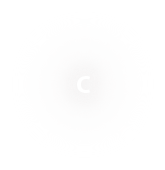 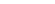 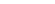 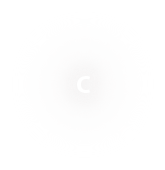 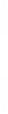 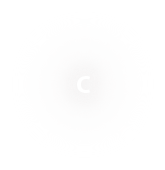 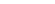 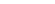 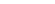 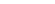 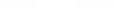 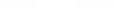 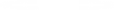 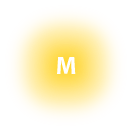 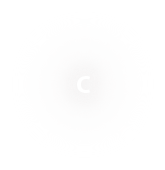 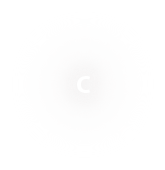 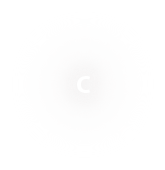 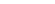 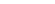 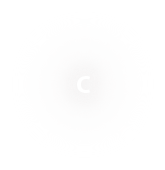 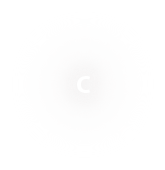 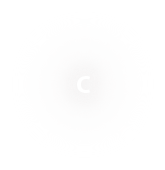 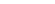 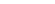 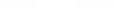 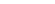 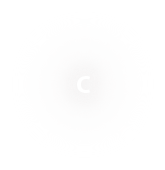 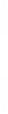 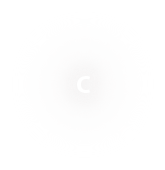 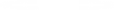 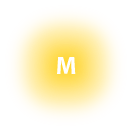 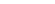 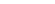 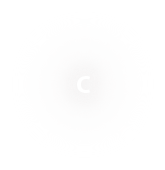 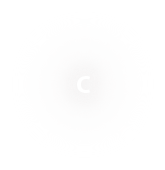 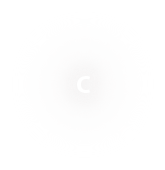 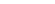 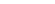 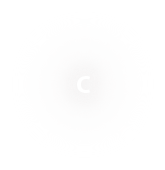 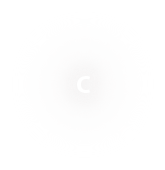 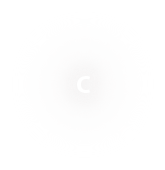 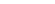 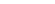 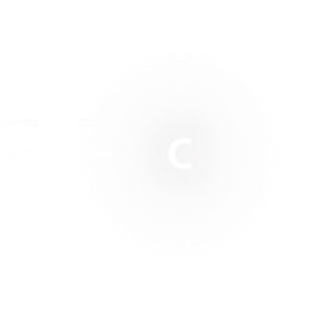 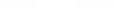 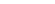 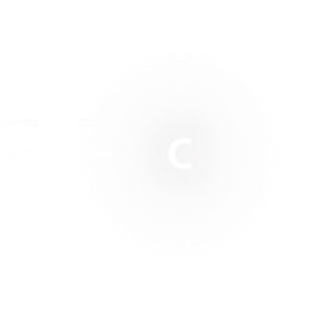 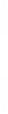 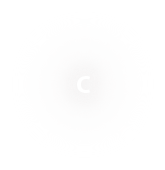 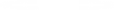 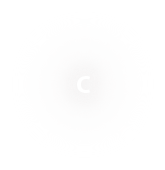 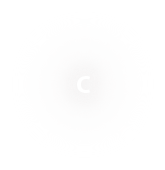 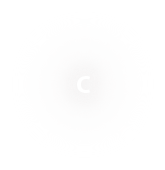 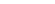 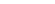 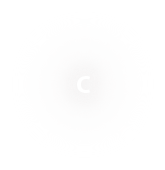 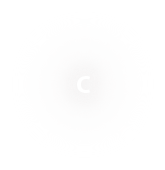 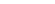 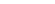 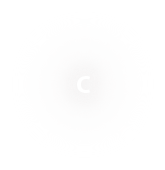 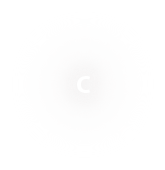 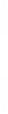 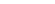 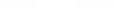 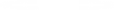 Ring Opening Metathesis Reaction Mechanism Animations by Savannah Hall and Janet Coonce, Tennessee Tech University, freely available under a © 2017 Creative Commons Attribution-NonCommercial-ShareAlike 4.0 International License  at www.animations.connectingchemistry.com/TTU
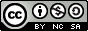